«МАРКЕТИНГ В ОПТОВОЙ ТОРГОВЛЕ»
Понятие, цели и задачи маркетинга
Хруцкий, определяет маркетинг “как комплекс мероприятий в области исследований торгово-сбытовой деятельности предприятия по изучению всех факторов, оказывающих влияние на процесс производства и продвижения товаров и услуг от производителя к потребителю” 
Маркетинговая деятельность представляет собой комплекс мероприятий, ставящих целью исследование таких вопросов как: 
изучение потребителя; 
исследование мотивов его поведения на рынке; 
анализ собственно рынка предприятия; 
исследование продукта (изделия или вида услуг); 
анализ форм и каналов сбыта; 
анализ объема товарооборота предприятия; 
изучение конкурентов, определение форм и уровня конкуренции; 
исследование рекламной деятельности; 
определение наиболее эффективных способов продвижения товаров на рынке; 
изучение “ниши” рынка
	Задачей маркетинговой деятельности по исследованию продукта является определение потребностей рынка в новых изделиях, улучшения или модернизации уже существующих. 
.
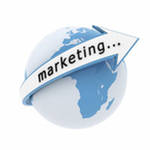 ОПТОВАЯ ТОРГОВЛЯ С ПОЗИЦИЙ МАРКЕТИНГА
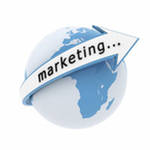 Понятие  функции и роль оптовой торговли
Ф. Котлер дает следующие определение оптовой торговли: «Любая деятельность, связанная с продажей товаров или услуг для их последующей перепродажи или использовании в производстве»
Функции:
1. Сбыт и его стимулирование.
2.   Закупки  и  формирование  товарного  ассортимента.
3. Разбивка крупных партий товаров на мелкие.
4. Складирование.
5. Транспортировка.
6. Финансирование.
7. Принятие риска.
8. Предоставление информации о рынке.
9. Услуги по управлению и консультационные услуги.
С позиций маркетинга роль оптовой торговли состоит в максимальном удовлетворении потребностей розничных предприятий, поставляя им нужные товары в определенных объемах и в установленные сроки.
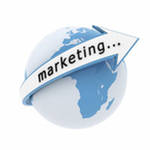 Задачи  маркетинга оптовой торговли
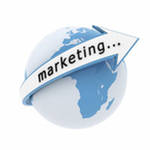 Задачи  маркетинга оптовой торговли
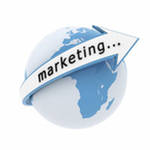 маркетинг (marketing, от английского market - рынок
В широком смысле маркетинг - это философия управления фирмой или предприятием, согласно которой разрешение проблем и удовлетворение потребностей потребителей ведет к коммерческому успеху организации и приносит пользу обществу. Это очень отчетливо видно из целей маркетинга:
1. Аналитическая  цель.
2. Продуктово-производственная.
3. Сбытовая.
4. Цель управления, коммуникаций и контроля.
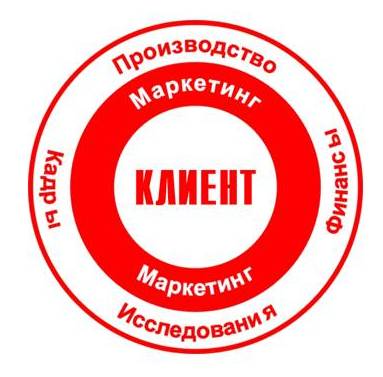 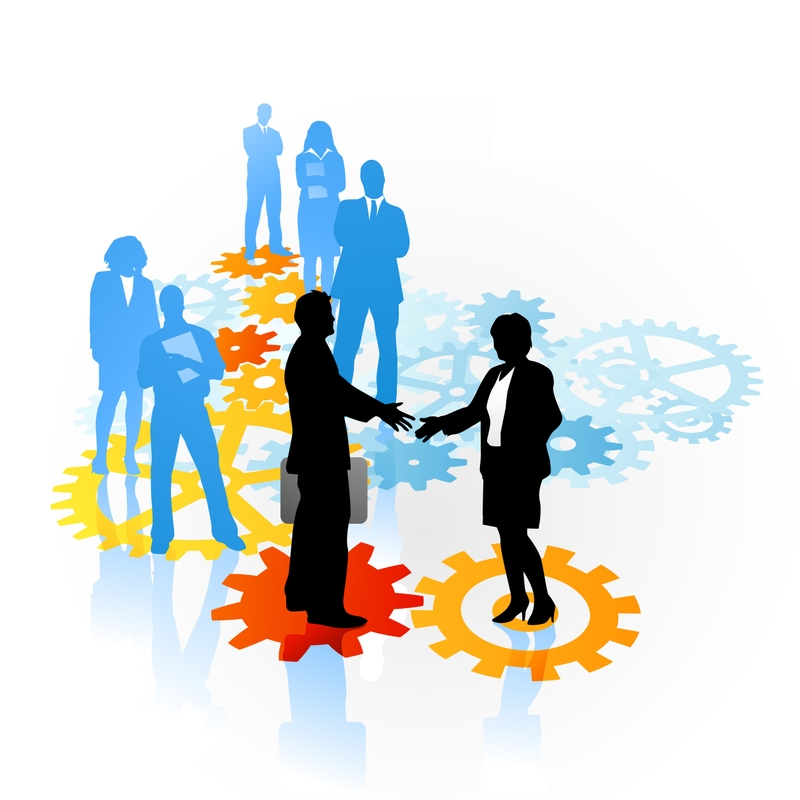 ДОКЛАД ОКОНЧЕНСПАСИБО ЗА ВНИМАНИЕ